Earth Observing System Data and Information System
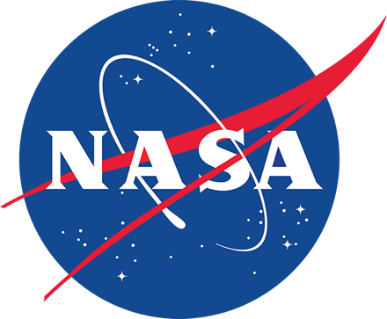 2022 Customer Satisfaction Results
November 2022
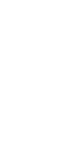 PSS115
IA# 22017A0
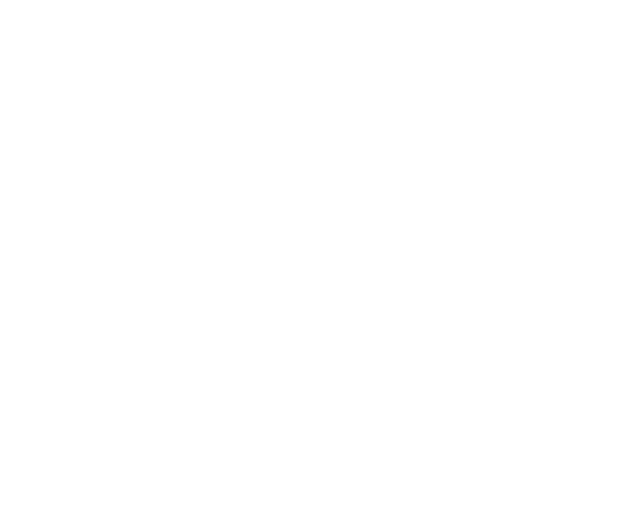 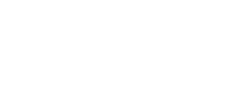 History of CFI Group
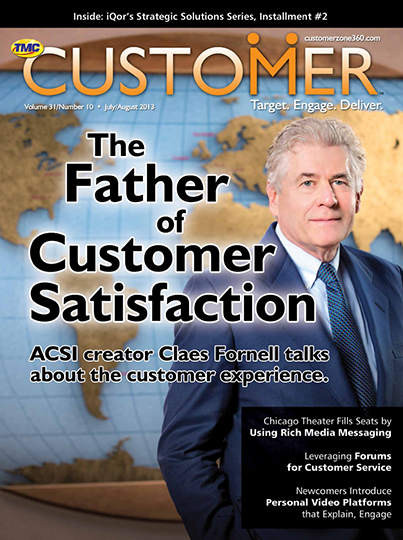 CFI Group: Founded in 1988
Founding partner of the ACSI* 
Cause and effect methodology / predictive analytics
Professional services project leads have 20+ years experience
Serving a global list of clients from 5 offices across 3 continents
Providing “actionable” customer feedback insights based on the science of the ACSI
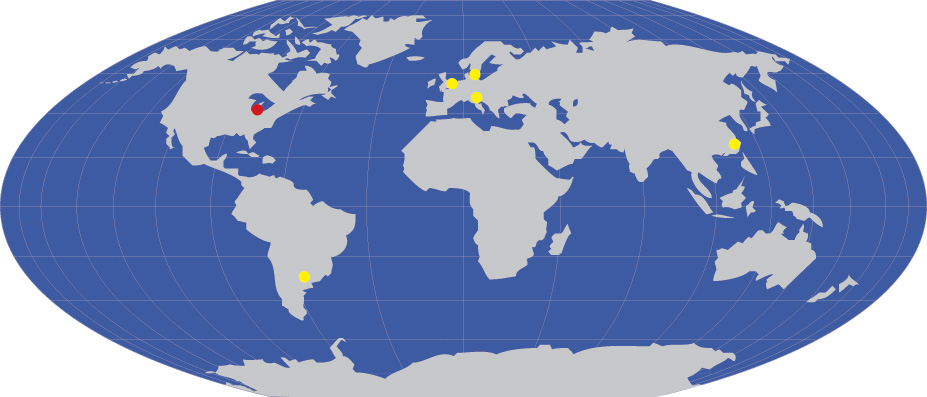 CFI GROUP WORLDWIDE
USA – Ann Arbor, MI (corporate headquarters)
ITALY – Milan
SWEDEN – Stockholm
*American Customer Satisfaction Index
[Speaker Notes: CFI Group Overview]
Introduction and Methodology
1
[Speaker Notes: Divider Slide]
Introduction and Methodology
Measure customer satisfaction with NASA Earth Observing System Data and Information System (EOSDIS) at a national level for each Distributed Active Archive Center (DAAC).
Identify the key areas that NASA can leverage across the DAACs to continuously improve its service to its customers.
Assess the trends in satisfaction with NASA EOSDIS specifically in the following areas:
Customer Support
Product Selection and Order
Product Search
Product Documentation
Product Quality
Delivery
[Speaker Notes: Definitions - CSI/Drivers]
Survey and Data Collection
2
[Speaker Notes: Divider Slide]
Survey and Data Collection
Questionnaire developed by NASA EOSDIS and CFI Group.
Measured respondent satisfaction and their experiences with a specific DAAC.
The survey was designed to allow users to skip over the questions not related to their experience with the specified DAAC.
Each DAAC was allowed the opportunity to utilize their own unique supplemental questions (outside of the ACSI model questions).

 Data collection performed via the web.
NASA EOSDIS provided multiple lists of email addresses, which were combined, cleaned, and deduped by CFI Group. 765,750 email invitations were sent.
A total of 4,582 responses were received, for a response rate of 0.6%.
The online survey was available September 26 through October 24, 2022.
[Speaker Notes: Definitions - CSI/Drivers]
Executive Summary
3
[Speaker Notes: Divider Slide]
Executive Summary: CSI and Performance Outcomes
Over the last four years, NASA EOSDIS has an average Customer Satisfaction Index (CSI) score of 79. The 2022 score of 79 is on par with that average despite declining two point from 2021.
 There was some variation in CSI within the DAACs as scores ranged from 74 to 84
Both Likelihood to Recommend (87, -2) and Likelihood to use Services in the Future (88, -1) also matched CSI with scores that were on par with the four-year average but were slightly lower than last year.
Aggregate benchmark scores saw a decline in 2022 and the NASA EOSDIS 2022 CSI score of 79 again outpaced the ACSI aggregate Government score of 63 and was six points above the National ACSI average of 73.
All drivers of satisfaction posted high scores (83 or higher) which indicates a strong customer experience for NASA EOSDIS.
Customer Support had the highest impact on satisfaction and posted a score of 85.
Product Quality was the highest rated satisfaction driver at 87.
Product Documentation was the lowest rated satisfaction driver at 83 and had a moderate impact on satisfaction.
User demographics have not changed much over the last four years. This indicates a stable user base.
Most users identified as “earth science” or were affiliated with a university.
Land and atmosphere are the most common areas for study.
Most (91%) used some sort of software tool to work with the data with 20% programing their own.
[Speaker Notes: Definitions - CSI/Drivers]
Key Findings & Actionable Suggestions
Customer Satisfaction Model Results
4
[Speaker Notes: Divider Slide]
2022 NASA EOSDIS – Customer Satisfaction Model
Satisfaction Drivers
CSI
Future Behaviors
79
Overall Satisfaction: 82
Compared to Expectations: 77
Compared to Ideal: 78
n = 4,582
Scores for FY20 YTD; impacts for FY19
Scores represent your performance as rated by customers.
Impacts show you which driver has the most/least leverage – where improvements matter most/least to your customers
[Speaker Notes: Model Picture
Primary]
NASA EOSDIS Satisfaction Priority Matrix
Drivers in the Top Priority quadrant have a high impact on CSI and a relatively low score. These are the drivers where the organization can achieve significant improvements and see positive changes in customer satisfaction. 
Strengths are high impact drivers that also have high scores. There is less room for improvement with these drivers than the Top Priorities, however, these drivers have high impact on satisfaction. 
Maintain identifies high-scoring drivers that do not have high impact on customer satisfaction. Maintaining the already high scores for these drivers is important. 
Secondary Opportunities are drivers that have low impact on satisfaction and are relatively low scoring.
Maintain
Strength
Top Priority
Secondary Opportunity
CSI and Performance Outcomes: Four-Year Trending
Despite some minor fluctuations, both CSI and Future Behaviors have remained relatively consistent over the last four years.
Customer Satisfaction Index
Indicates change is significant at 90% confidence
[Speaker Notes: LVMV Scores – Trending
Vertical Bar and Data Table]
Benchmarks
NASA EOSDIS outscored both the national ACSI and Government average scores.

Scores in blue represent CSI scores for other Federal Government Agencies while scores in aqua represent summary scores.
[Speaker Notes: Demographics – Trending Non-Model Comparison with Frequencies
Horizontal Bar]
CSI by DAAC and Other Segments
5
[Speaker Notes: Divider Slide]
CSI and Frequency by DAAC
Most DAAC scores and response percentages dipped slightly from last year.
[Speaker Notes: Non-Model Table – Trending
5 Periods
Analysis]
CSI: Four-Year Comparison by DAAC
Most DAACs saw slight score decreases from last year but remained relatively steady overall.
Indicates change is significant at 90% confidence
[Speaker Notes: Demographics – Trending Non-Model Comparison with Frequencies
Horizontal Bar]
CSI and Driver Scores: USA vs. All Other Countries
US and non-US CSI scores have converged in 2022 as both scored 79.
Indicates change is significant at 90% confidence
[Speaker Notes: Non-Model Table – Trending
5 Periods
Analysis]
Yearly CSI Trend by Location
[Speaker Notes: Trending – Model and Non-Model
Primary]
CSI and Frequency by Type of User
Earth Science Researchers (34%) remain the single most common user type.
~Multiple responses allowed. Percentages may sum to more than 100.
[Speaker Notes: Non-Model Table – Trending
5 Periods
Analysis]
Areas/Disciplines Need/Use Earth Science Data and Services
Two-thirds of respondents indicated they use the data and services for Land study. Atmosphere (38%) was also very popular.

There is little CSI variation among the different areas/disciplines of use.
~Multiple responses allowed. Percentages may sum to more than 100.
[Speaker Notes: Non-Model Table – Trending
5 Periods
Analysis]
Driver Detail: Product Quality
6
[Speaker Notes: Divider Slide]
Product Quality
After holding steady at 85 since 2018, Product Quality rose two points in 2022.
Product Quality
Question not asked in 2019 or 2021
Indicates change is significant at 90% confidence
[Speaker Notes: LVMV Scores – Trending
Vertical Bar and Data Table]
Product Quality: Two-Year Comparison by DAAC
DAAC scores range from 89 to 81
Question not asked in 2019 or 2021
Indicates change is significant at 90% confidence
[Speaker Notes: Demographics – Trending Non-Model Comparison with Frequencies
Horizontal Bar]
Software Tools/Packages Used to Work with Data
Just under three-quarters of respondents reported using software packages to work with the data while 20% made their own tool.

For the 20% of respondents who reported programming their own tool, Python and R were the most popular languages.
Question not asked in 2021
~Multiple responses allowed. Percentages may sum to more than 100.
[Speaker Notes: Non-Model Table – Trending
5 Periods
Analysis]
Tools Used to Work with Data
Similar to previous years, ArcGIS is the most used software tool/package at 61%, followed by Quantum GIS (45%), and Excel (30%).
Question not asked in 2021
~Multiple responses allowed. Percentages may sum to more than 100.
[Speaker Notes: Non-Model Table – Trending
5 Periods
Analysis]
Driver Detail: Product Documentation
7
[Speaker Notes: Divider Slide]
Product Documentation
Sixty-eight percent of respondents looked for or obtained documentation related to the data, which is on par with previous years.

Scores have increased slowly but steadily over the last four years.
Product Documentation
Question not asked in 2019 or 2021
Indicates change is significant at 90% confidence
[Speaker Notes: LVMV Scores – Trending
Vertical Bar and Data Table]
Product Documentation: Two-Year Comparison by DAAC
DAAC scores range from 87 to 81.
Question not asked in 2019 or 2021
Indicates change is significant at 90% confidence
[Speaker Notes: Demographics – Trending Non-Model Comparison with Frequencies
Horizontal Bar]
Driver Detail: Product Selection and Order
8
[Speaker Notes: Divider Slide]
Product Selection and Order
Sixty-nine percent of respondents requested/acquired data products from a DAAC in the last year.
Product Selection and Order
Question not asked in 2019 or 2021
Indicates change is significant at 90% confidence
[Speaker Notes: LVMV Scores – Trending
Vertical Bar and Data Table]
Product Selection and Order: Two-Year Comparison by DAAC
DAAC scores range from 80 to 90.
Question not asked in 2019 or 2021
Indicates change is significant at 90% confidence
[Speaker Notes: Demographics – Trending Non-Model Comparison with Frequencies
Horizontal Bar]
Driver Detail: Customer Support
9
[Speaker Notes: Divider Slide]
Customer Support
Fourteen percent of respondents indicated that they contacted a DAAC User Services Office or interacted with DAAC personnel in the past year.

Customer Support had the most impact on CSI in 2022.
Customer Support
Question not asked in 2019 or 2021
Indicates change is significant at 90% confidence
[Speaker Notes: LVMV Scores – Trending
Vertical Bar and Data Table]
Customer Support: Two-Year Comparison by DAAC
DAAC scores range from 80 to 94.
Question not asked in 2019 or 2021
Indicates change is significant at 90% confidence
[Speaker Notes: Demographics – Trending Non-Model Comparison with Frequencies
Horizontal Bar]
Driver Detail: Product Search
10
[Speaker Notes: Divider Slide]
Product Search
Product Search has slowly increased over the last four years.
Product Search
Question not asked in 2019 or 2021
Indicates change is significant at 90% confidence
[Speaker Notes: LVMV Scores – Trending
Vertical Bar and Data Table]
Product Search: Two-Year Comparison by DAAC
Most DAACs saw a slight rise in Product Search scores in 2020.
Question not asked in 2019 or 2021
Indicates change is significant at 90% confidence
[Speaker Notes: Demographics – Trending Non-Model Comparison with Frequencies
Horizontal Bar]
Driver Detail: Delivery
11
[Speaker Notes: Divider Slide]
Delivery
After scoring 84 since 2018, Delivery gained two points in 2022.
Delivery
Question not asked in 2019 or 2021
Indicates change is significant at 90% confidence
[Speaker Notes: LVMV Scores – Trending
Vertical Bar and Data Table]
Delivery: Two-Year Comparison by DAAC
DAAC scores range from 81 to 90.
Question not asked in 2019 or 2021
Indicates change is significant at 90% confidence
[Speaker Notes: Demographics – Trending Non-Model Comparison with Frequencies
Horizontal Bar]
Appendix
12
[Speaker Notes: Divider Slide]
Appendix
[Speaker Notes: Score Table – Current Period with Sample Size and Impacts]
Appendix
[Speaker Notes: Score Table – Current Period with Sample Size and Impacts]
Appendix
[Speaker Notes: Score Table – Trending
4 Periods]
Appendix
[Speaker Notes: Score Table – Trending
4 Periods]
About Federal Consulting Group
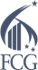 Creating a citizen-centric, results-oriented government
The Federal Consulting Group (FCG) specializes in organizational development, change, and strategy execution. Team FCG brings clarity to complexity by helping federal executives focus on the purpose and strategic direction of their agency’s core mission. We work with federal agencies to improve the services and performance they deliver to or on behalf of the American people.
EXPERTS AT
Executive
Coaching
Consulting
Performance Measurement and Satisfaction
Leadership
Effectiveness
About Federal Consulting Group
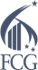 Since 2001, FCG has partnered with CFI Group to help government agencies measure satisfaction with federal agencies and programs 

Using insights provided by CFI Group research, FCG professionals are available to consult with agencies to develop strategic plans for improving performance in fulfilling agency missions 

Contact your FCG point of contact today to discuss how you can schedule follow up sessions to turn your CSI findings and insights into action plans
2
3
ACCESS TO EXPERTS
1
EXCEED PERFORMANCEMANDATES
EXPEDITE
OMB
CLEARANCE
3 REASONS TO WORK WITH TEAM FCG
FEDERAL CONSULTING GROUP
Rafael Willams-
Contracting Officer’s Representative (COR)
202-748-3770 (tel)
rafael_williams@ios.doi.gov 

Jessica Reed
Director
202-208-4699 (tel)
Jessica_reed@ios.doi.gov

PSS115
IA# 22017A0
THANK YOU
Delivered By CFI GROUP
3916 Ranchero Drive
Ann Arbor, MI 48108
734.930.9090 (tel)
www.cfigroup.com

Mark Galauner– Program Director
mgalaunerr@cfigroup.com
734-623-1384
[Speaker Notes: Thank You Slide – Government
Primary]